Z _ B a l a n c e r
Стабилизация системы в вертикальном положении
Общие сведения о роботе.
Находится в устойчивом положении (совершаются колебания вокруг положения равновесия)
Получение данных о положении робота в пространстве с помощью гироскопа
Реализация ПИД алгоритма, управляющего DC моторами
Модель
Находится в устойчивом положении
Для контроля используется ПИД – регулятор
Учитывается расхождение реального угла, и угла, измеренного с помощью гироскопа.
Сигнал, получаемый с гироскопа и сигнал передаваемые на мотор зашумлены.
Учитывается не идеальная начальная юстировка.
Суровая действительность
Сделанный ранее робот не может быть стабилизирован в положении равновесия  по ряду причин:
Недостаточно мощные моторы (быстрые, но крутящий момент недостаточен) 
Для определения этого был проведён небольшой эксперимент на коленке, используя подручные средства.
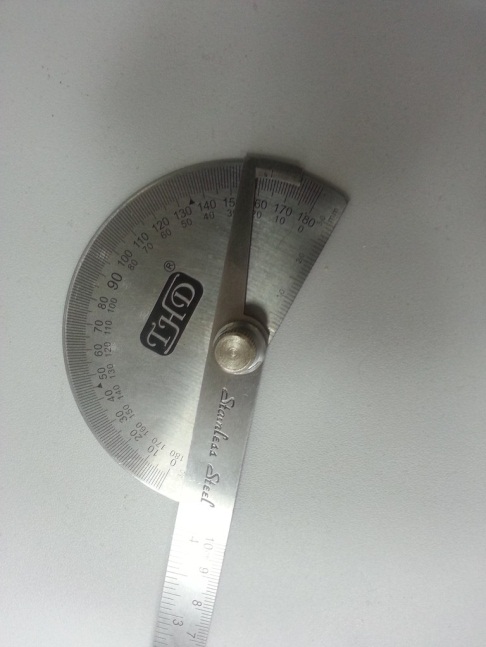 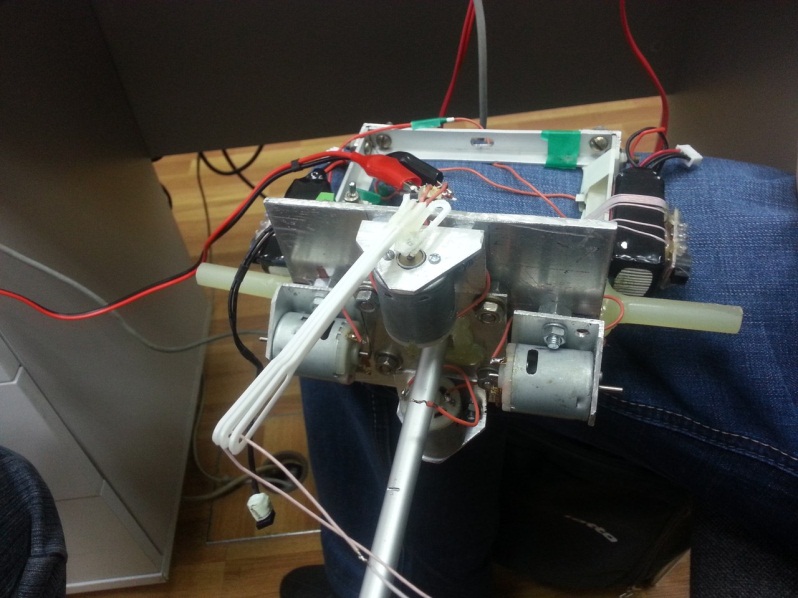 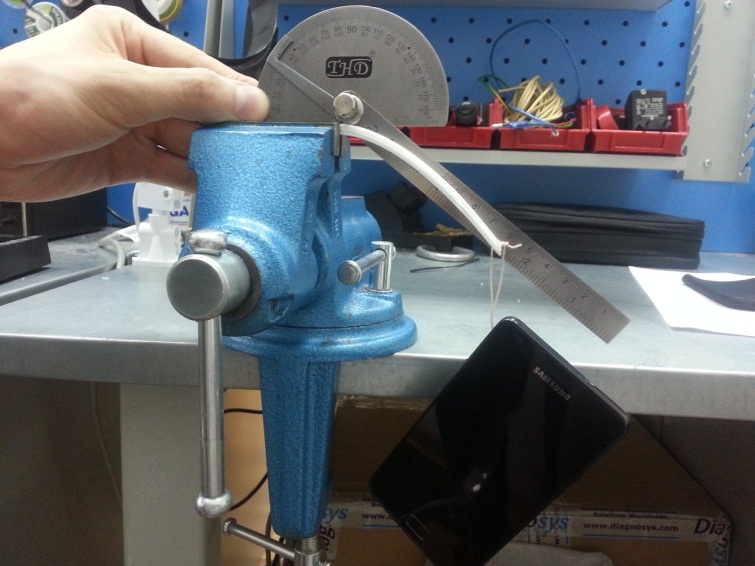 Анализ полученных данных
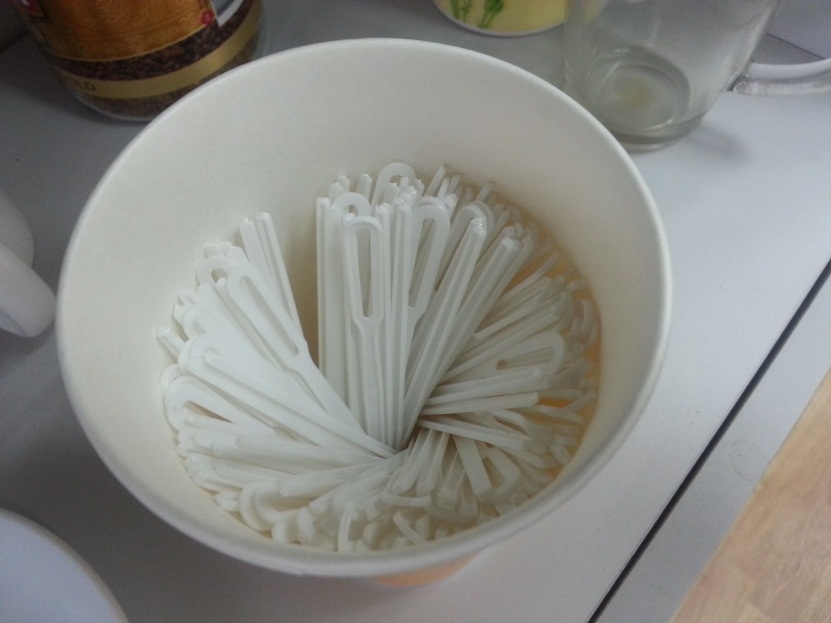 Непредвиденные трудности
В горизонтальном положении
В вертикальном положении
Перспективы развития проекта
Создание трехмерной модели, с учетом гироскопических сил.
Автоподбор ПИД коэффициентов
Связь моделирования и реального робота
Установка более мощных моторов и “правильных” дисков